Gerhard Hellmann
Distrikt Governor 2015/16
Distrikt 1910
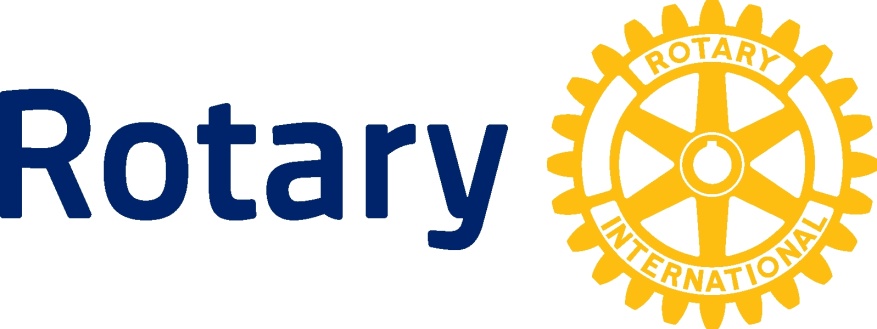 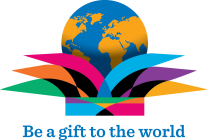 Präsident 2015 – 2016 Rotary International 
 K. R. „Ravi“ Ravindran 2015/16
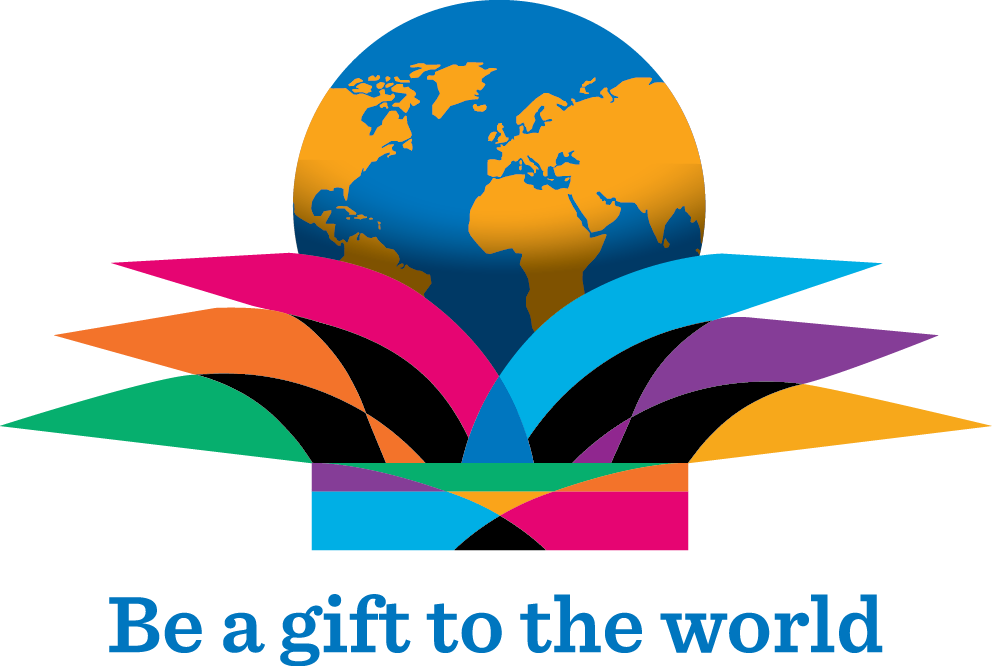 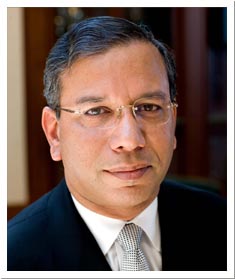 RC Colombo, Sri Lanka
2
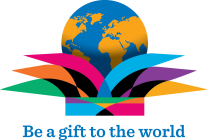 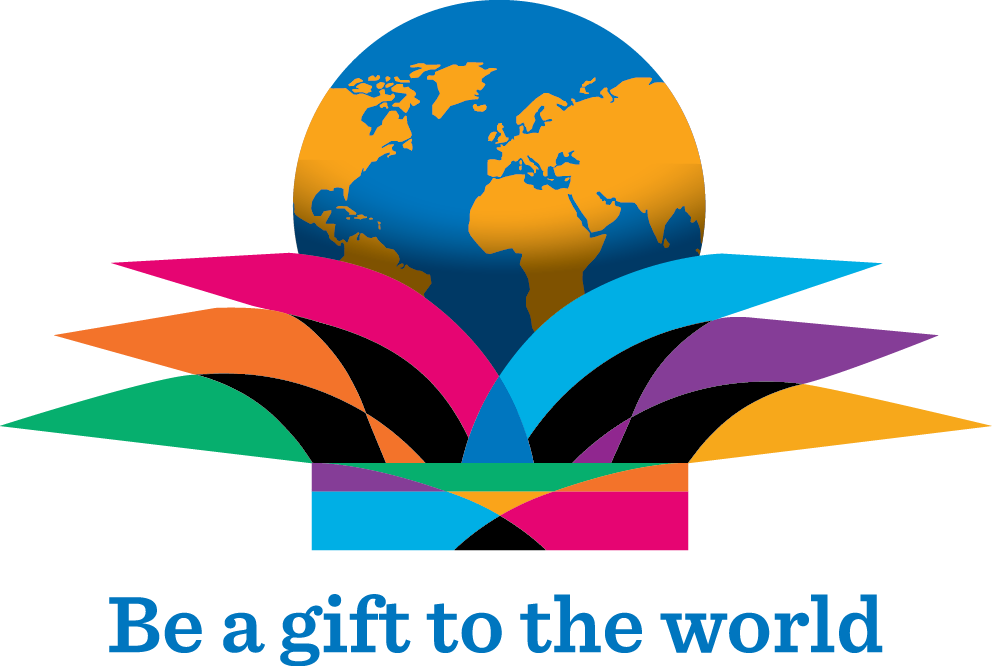 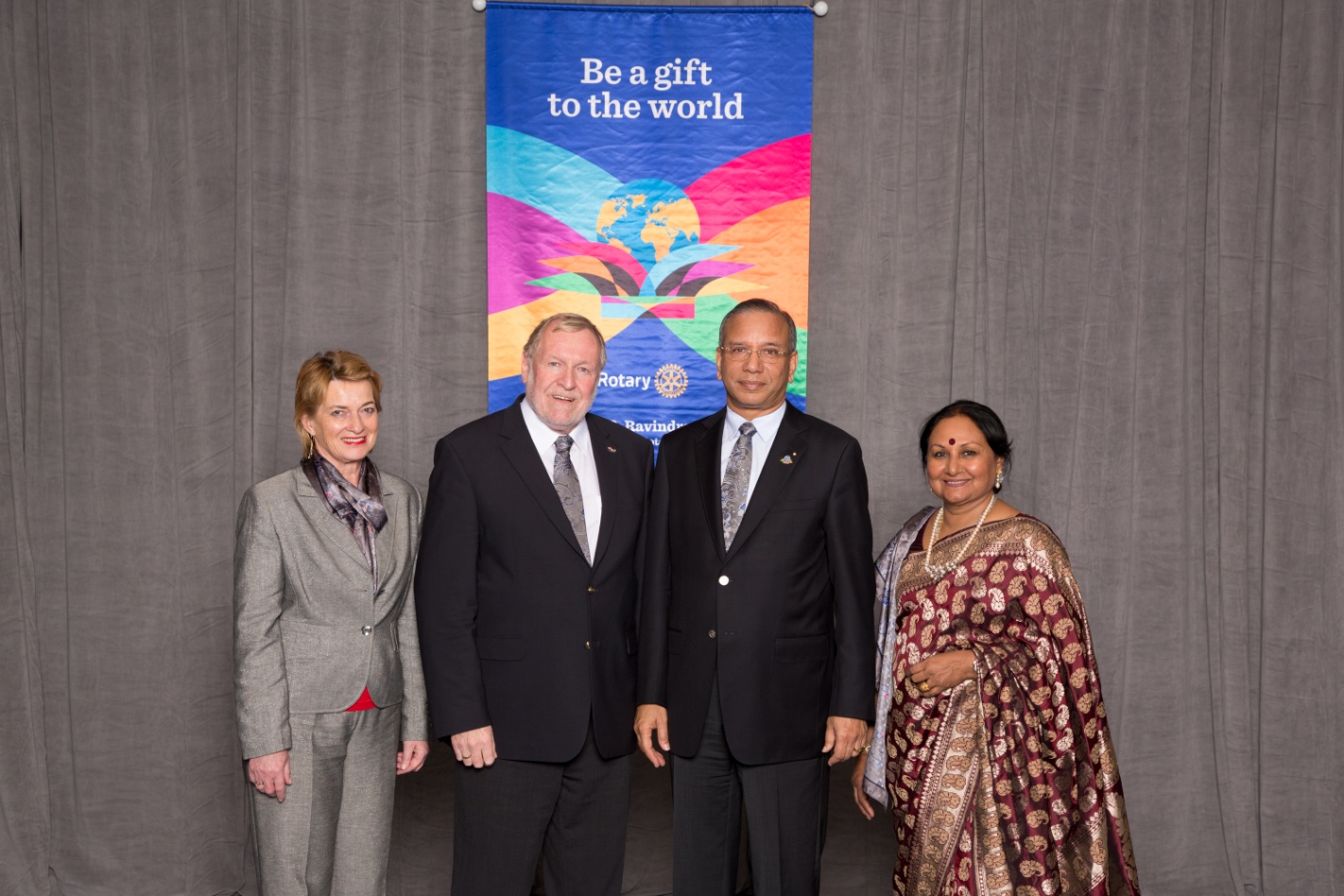 Text
RIP 2015/16 Ravi Ravindran & Vanathy
DG 2015/16 Gerhard Hellmann & Silda
3
Jahresmotto
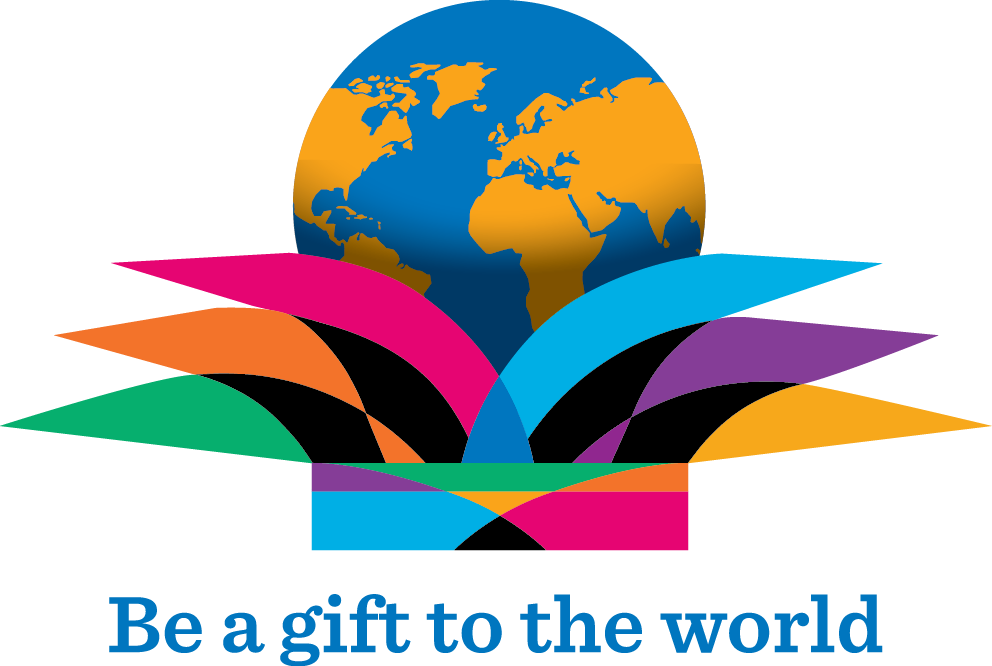 Text
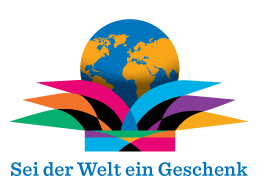 4
Distriktgovernor D1910 2015/16
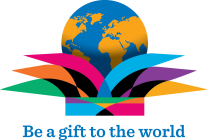 20. Februar 1952 – St. Pölten
 verheiratet mit Silda (seit 1982)
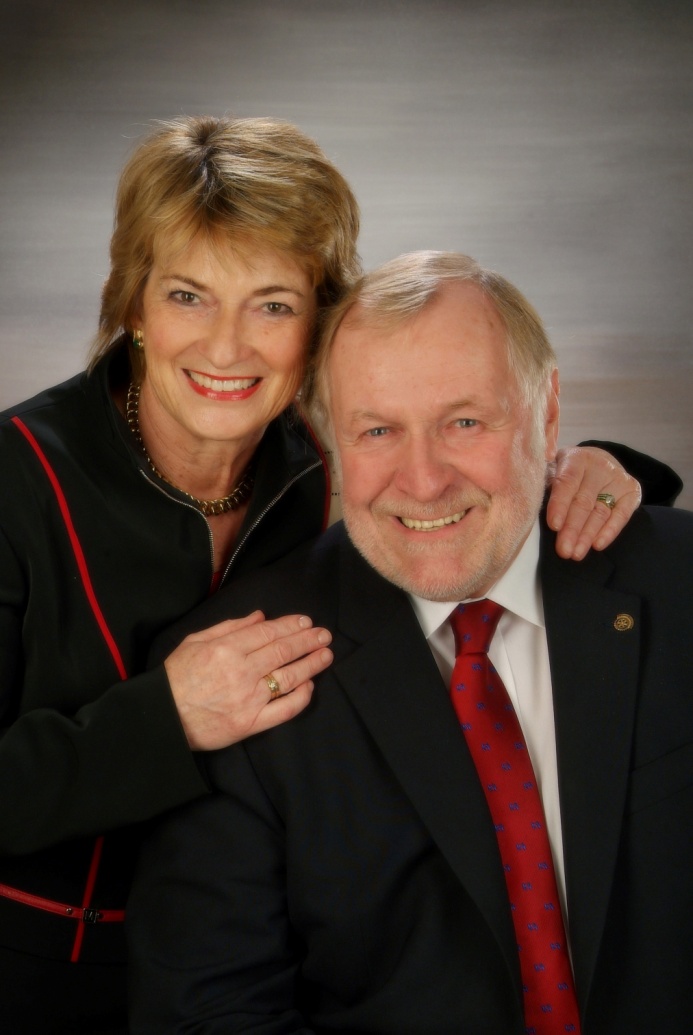 5
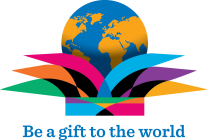 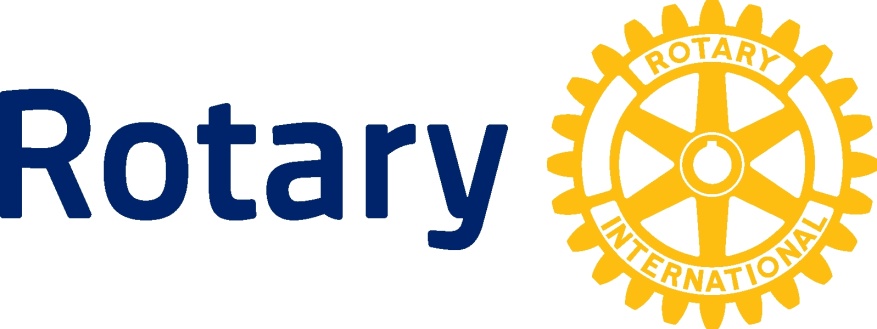 seit März 1992 RC Bruck an der Mur
 PP 1994/95 und 2009/10
 AG vom 1.7.2011 – 30.6.2014
 Governor D1910 – ab 1.7.2015
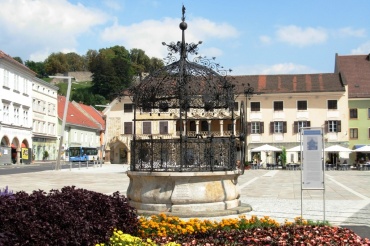 6
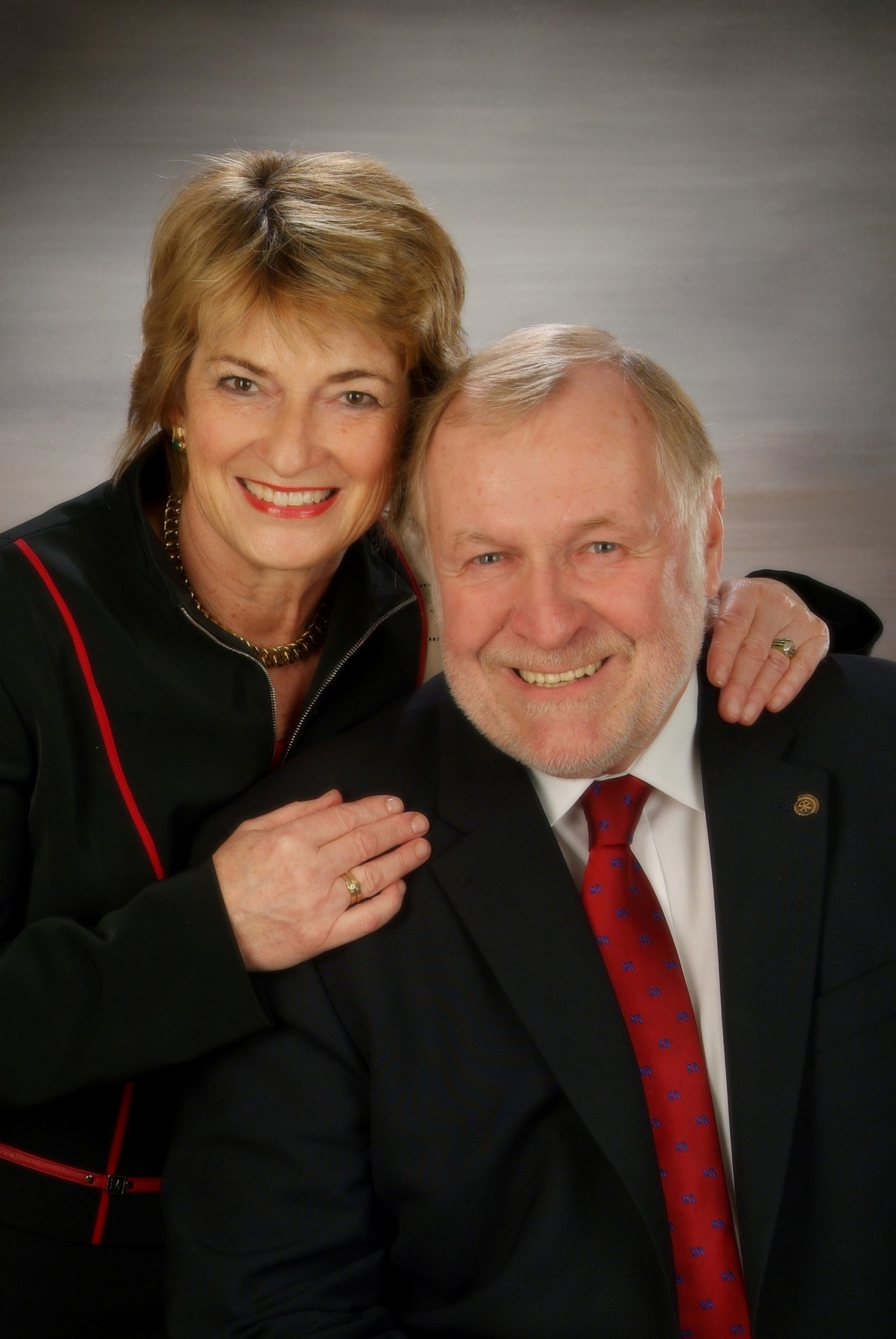 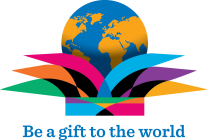 Selbstverständnis
Text
Rotary Clubs
Distriktteam
DG
7
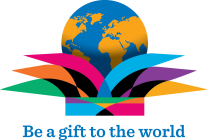 Agenda:
 
Förderung der Jugend – Interact, Rotaract, Rotex
Bridge to Bosnia and Herzegovina
The Rotary Foundation (TRF)
Polio
My Rotary
Special Olympics Winter Games 2017
Mitgliedschaftsentwicklung
Distriktkonferenz Bruck/Mur 2016
Convention
ShelterBox
Diverses
8
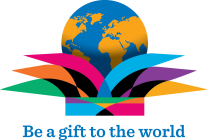 Jugend Multi-Distrikt:

Grundsatzentscheidung
Jugendaustausch – Long & Short Term
Camps
RYLA
9
Vorhaben:
Smartphone Anwendung für Jugend
Gemeinsamer Verein (beide DG)
Schwerpunkt Interact und Rotaract
Kostenteilung
Jugenddienstleitertagung
Aktivitäten
10
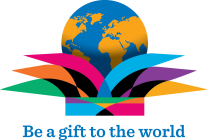 Schwerpunkt Jugend
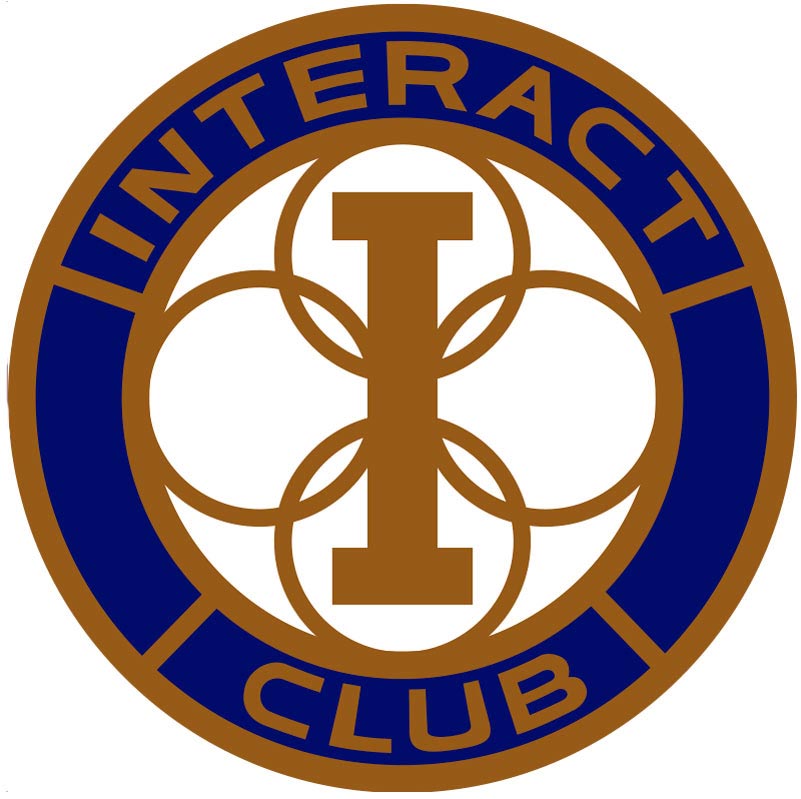 Derzeit :	7 Interact in A 200
              	3 Interact in BiH 50
Ziel:	+ 2 in A – Weiz, Vienna City
	+ 2 in BiH – Srebrenica, Tuzla 99
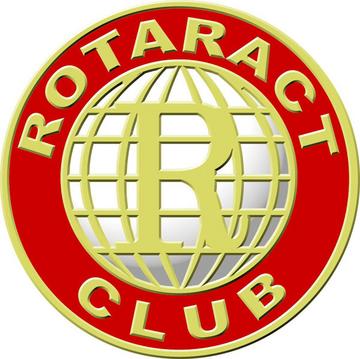 Derzeit :    20 Rotaract in A
	     8 Rotaract in BiH 
Ziel: 	  + 2 in BiH – Brčko, Bihać
	  + 1 in A – Bruck/Mur
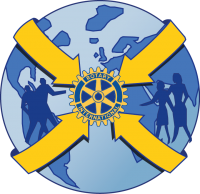 ROTEX
Ziel: 	Mehr einbinden
11
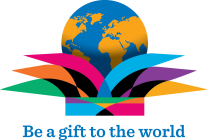 Was haben diese Herren gemeinsam?
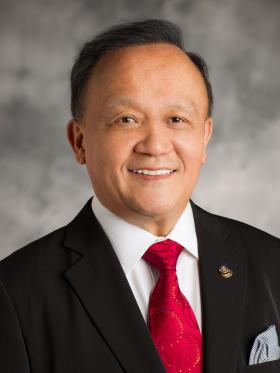 20 der 30 Weltpräsidenten seit 1983/84 waren jünger als 30 Jahre, als sie Rotarier wurden!
7 davon waren sogar unter 25 Jahre alt. 
10 wurden Distrikt Governor vor dem 40 Lj.
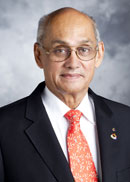 Huang: Rotarier mit 27
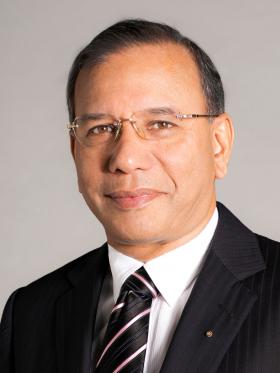 Banerjee: Rotarier mit 30
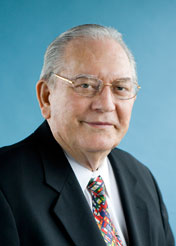 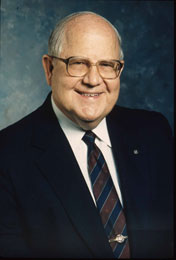 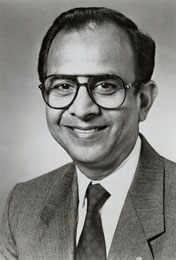 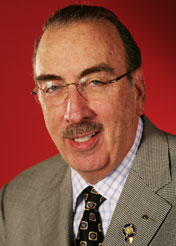 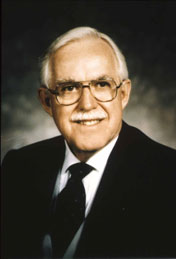 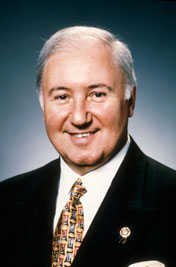 Ravindran: Rotarier mit 23
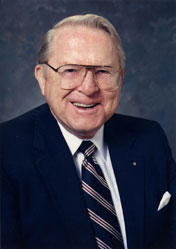 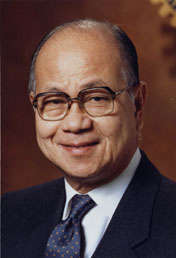 Estess Sr. : Rotarier mit 32
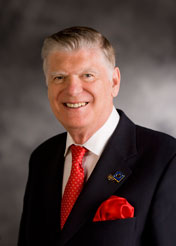 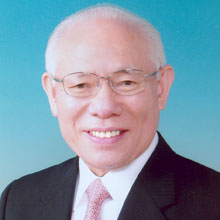 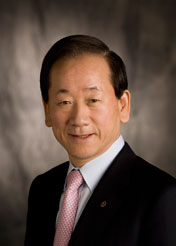 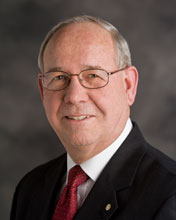 Tanaka : Rotarier mit 35
Klinginsmith: 
Rotarier 
mit 20
12
[Speaker Notes: Ich möchte dieses Thema mit einer Frage an Sie beenden: Was haben folgende RI Präsidenten gemeinsam: Kalyan Banerjee, Sakuji Tanaka, Glenn Estess Sr., Frank J. Devlyn und Luis Vicente Giay? Sie alle - und zehn weitere in den letzten 30 Jahren -  traten Rotary im jungen Alter bei – zwischen Anfang 20 und Mitte 30.  ein zielgebendes Beispiel für uns alle. Die nächste Frage muss daher lauten: Wie können Rotary Clubs weltweit sagen, ein potenzielles Mitglied sei „zu jung“ für Rotary? (Eva Brodehl, Beraterin, Ausschuss für Mitgliedschaftsentwicklung und –bindung)]
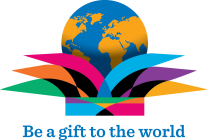 Schwerpunkt
Freundschaft mit BiH
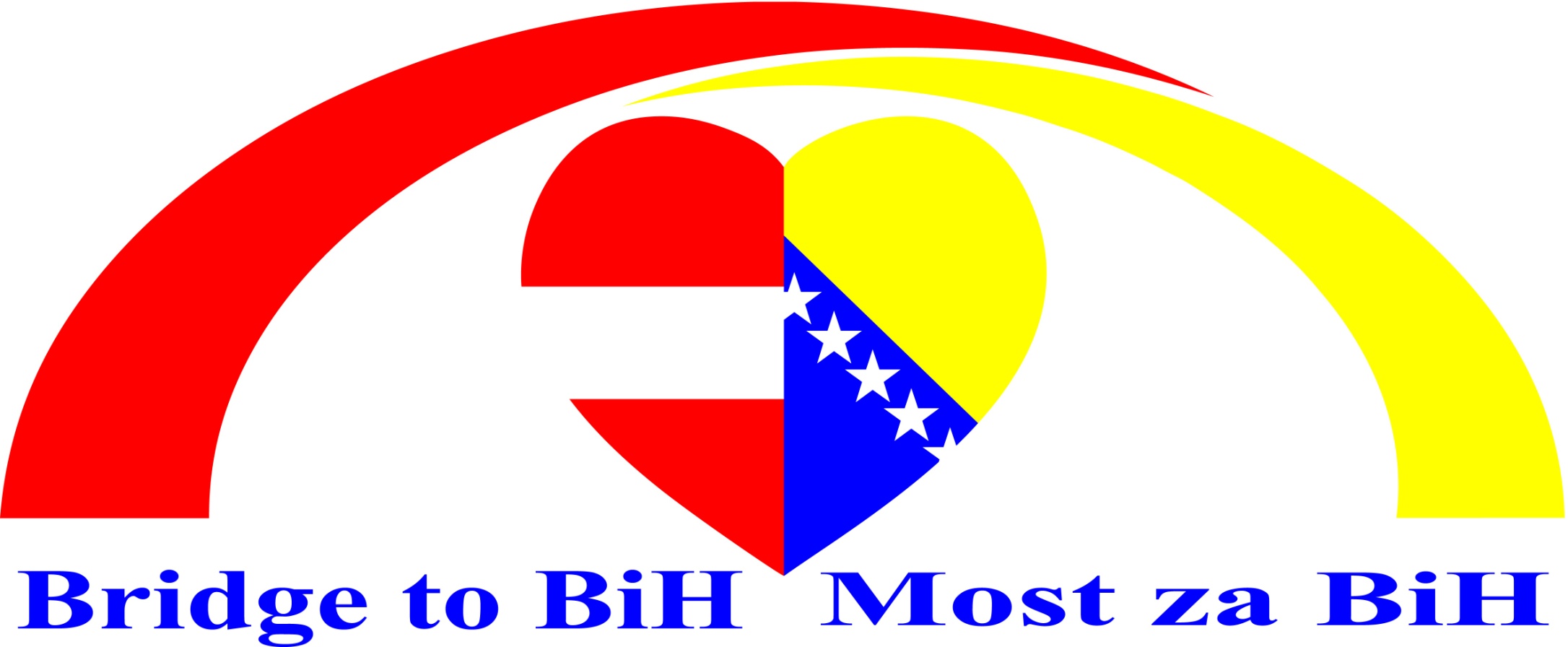 Eine Brücke muss man von zwei Seiten begehen..
A bridge has two sides ..
13
Transport medizinischer Geräte
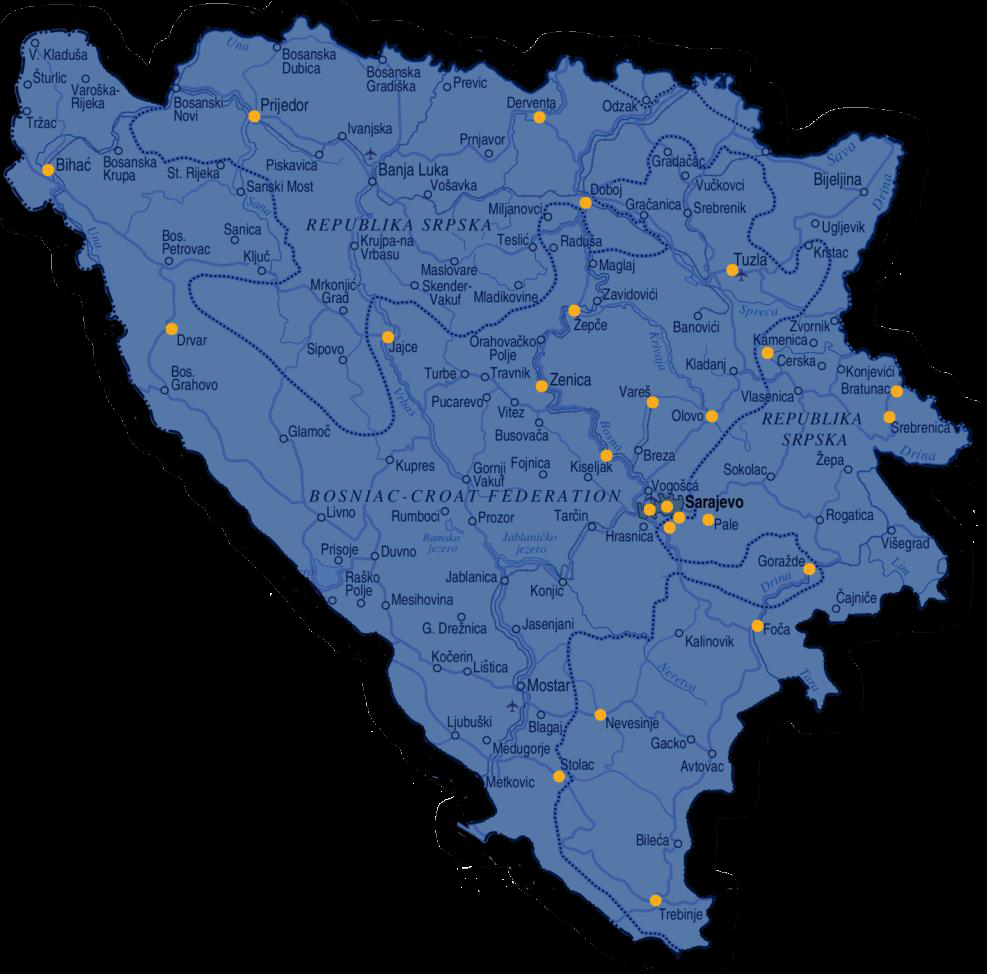 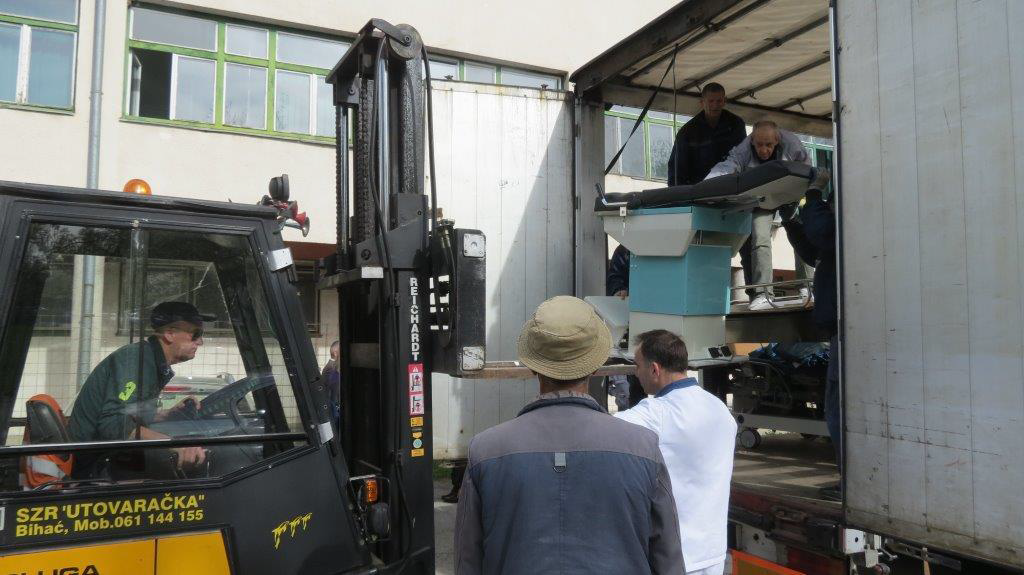 15 Sattelschlepper
14 stehen vorbereitet in Neunkirchen zum Versand
2.200 € pro Sattelschlepper
14
Himbeerfarmen Srebrenica
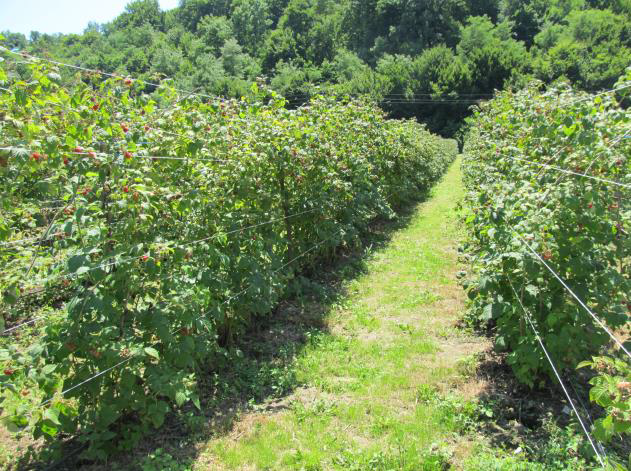 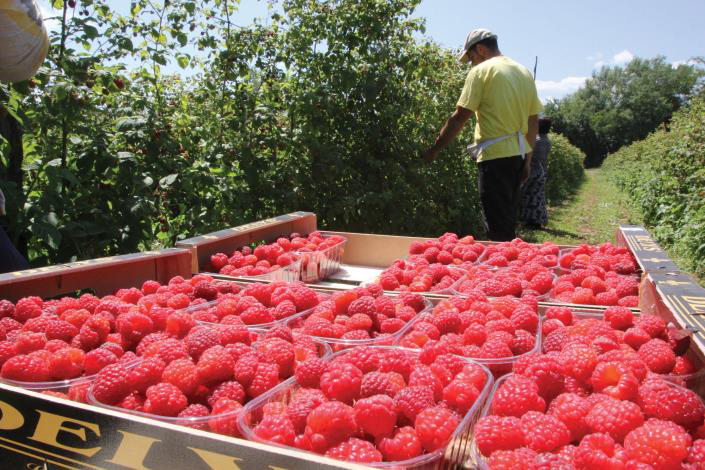 1.500 € pro Farm
15
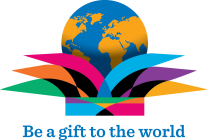 The Rotary Foundation (TRF):

 District Grants

 Global Grants
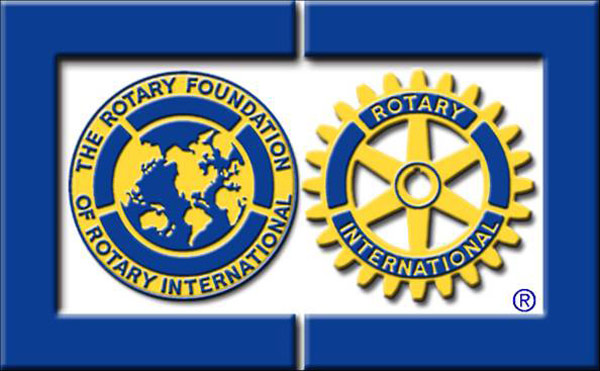 16
Distrikt Grants
13 Distrikt Grants 14-15 = USD 66.130,-
21 Distrikt Grants 15-16 = USD 106.000,-
 + 60%
17
Global Grants
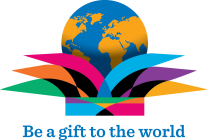 Gorazde-employment for persons with    disability (BiH)   RC Sarajevo (BiH) und RC Gera (D)
114.076,-
Raspberry farms in Srebrenica (BiH)   RC Klosterneuburg u.a.
129.078,-
Medical Supp. Für Konjic and Livno (BiH)   RC Sarajevo, RC Korneuburg
64.053,-
Basic education for Roma girls in BiH   RC Mostar (BiH) RC Denver (US)
45.275,-
Medical Support for BiH   RC Tuzla, RC Klosterneuburg
62.000,-
Water for Barra (Brazil)   RC Oberwart-Hartberg u.a.
41.712,-
Mammography for BiH  RC Tuzla, RC Albertina u.a.
129.078,-
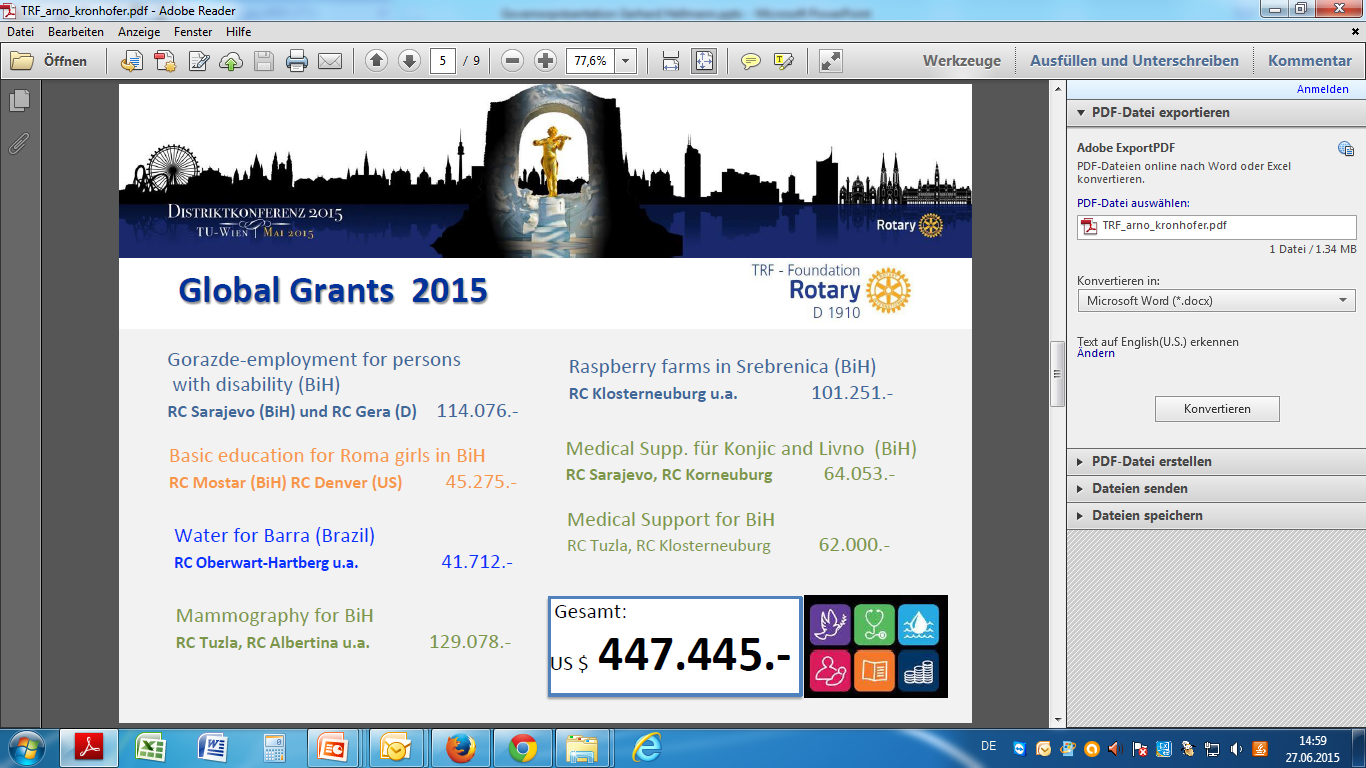 18
Qualifikation
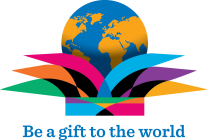 District und Global Grants:
 
 MOU 
	(29 [26] von 93 Clubs = 31%)!

 Teilnahme an TRF-Seminar	(65 [51] von 93 Clubs = 70%)!

 Projektpräsentation auf Club-Website	(alle Clubs mit Grants)
19
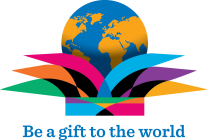 Mittel für 2015/2016


 218.000 € + 20.000 € Übertrag
20
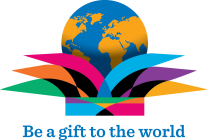 End Polio Now


Vor 1988 350.000 Neuinfektionen pro Jahr
seit 1988: 13,8 Mio. Kinder vor dem Ausbruch der Krankheit bewahrt 
Rotary: ~ USD 1,33 Milliarden
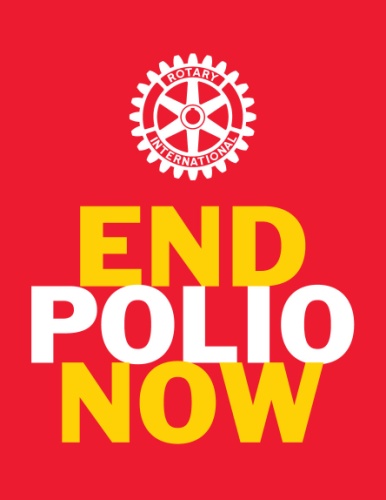 21
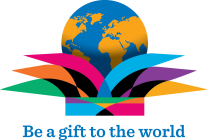 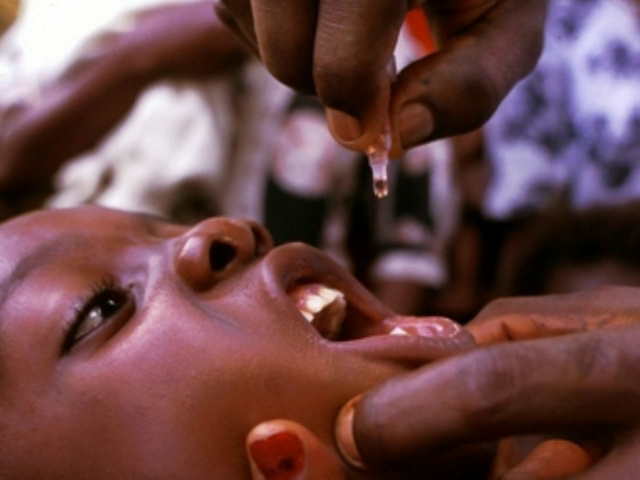 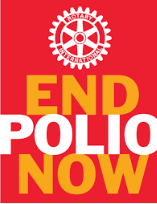 2015: 57 Fälle
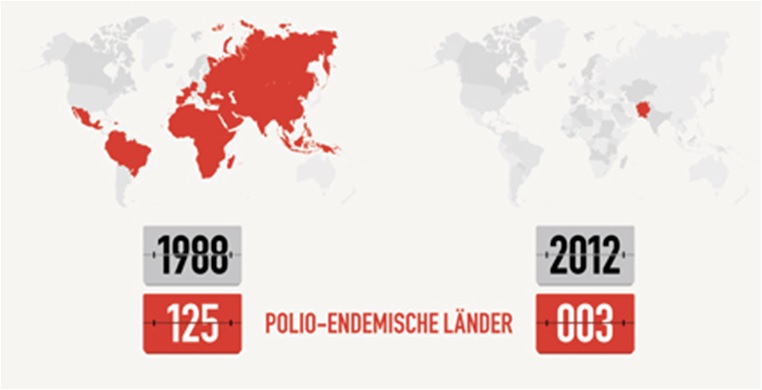 2015
002
22
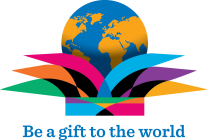 Polio – Tag Hauptziel Bewusstseinbildung 


Möglichkeiten:
Vortrag über Polio
WGM: World Great Meal (Meeting-Essen – Kaminrunden- „Running Dinner“)
„Polio-Sparschwein“
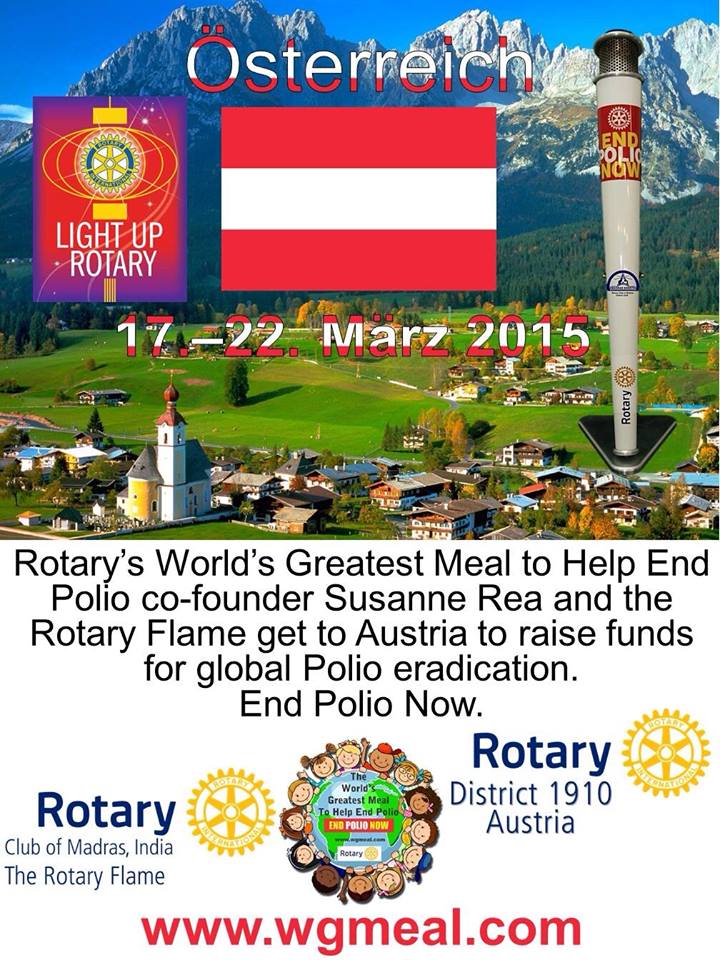 23
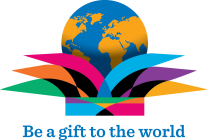 Polio – Tag(e) um den 28.Oktober Hauptziel Bewusstseinbildung 


Best Practice: Vortrag über Polio in KW 44WGM: World Great Meal (Meeting-Essen – Kaminrunden- „Running Dinner“)„Polio-Sparschwein“
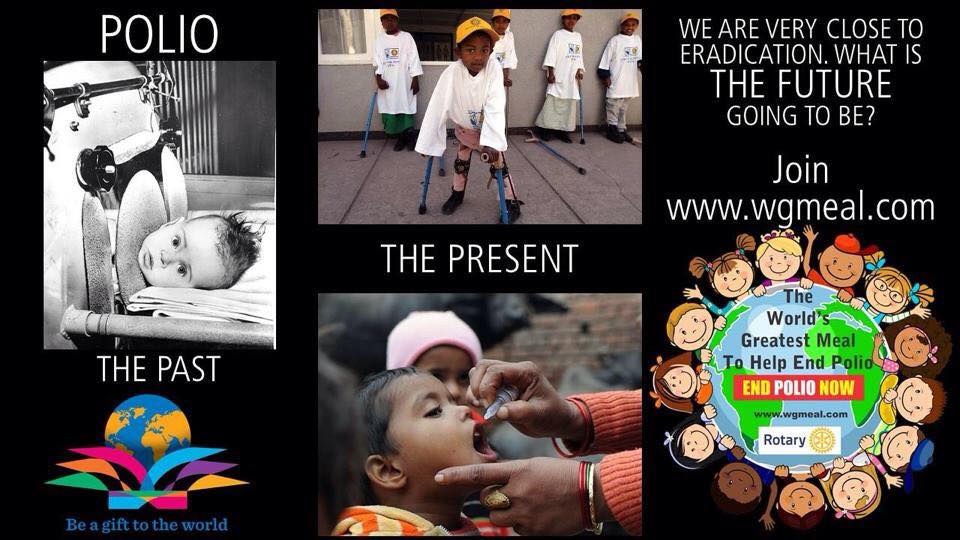 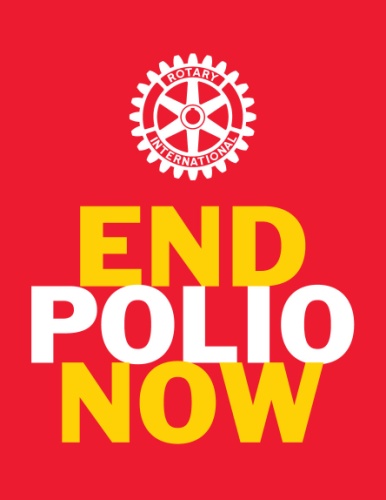 24
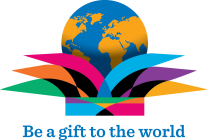 My Rotary – Rotary.org

Mitglieder Anmeldung bei MyRotary

 Rotary Club Central Ziele eintragen
25
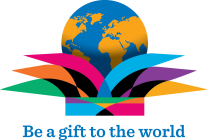 Special Olympics Winter Games 2017
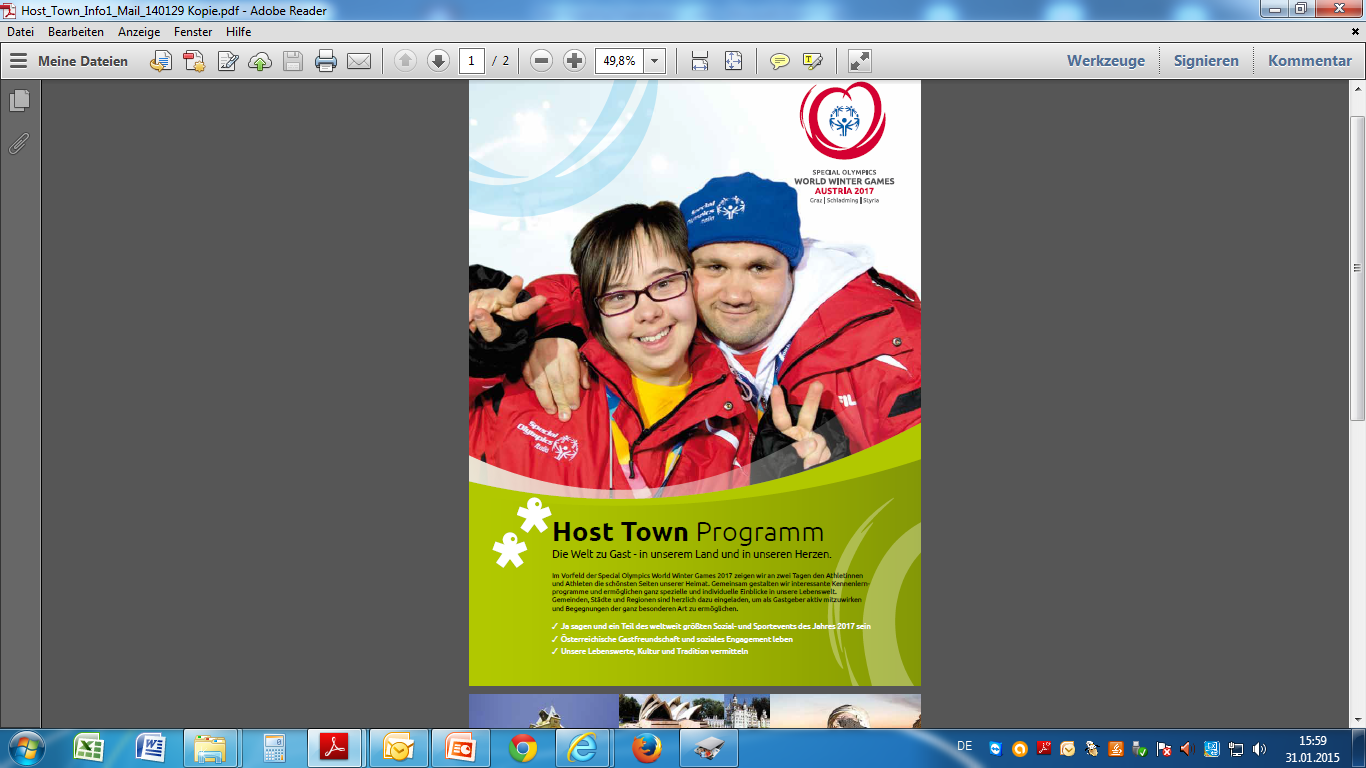 Text
Host Town Program
SV Laurenz Maresch
14.  - 25. März 2017, Schladming
26
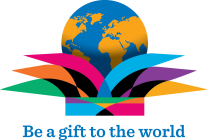 Special Olympics Winter Games 2017
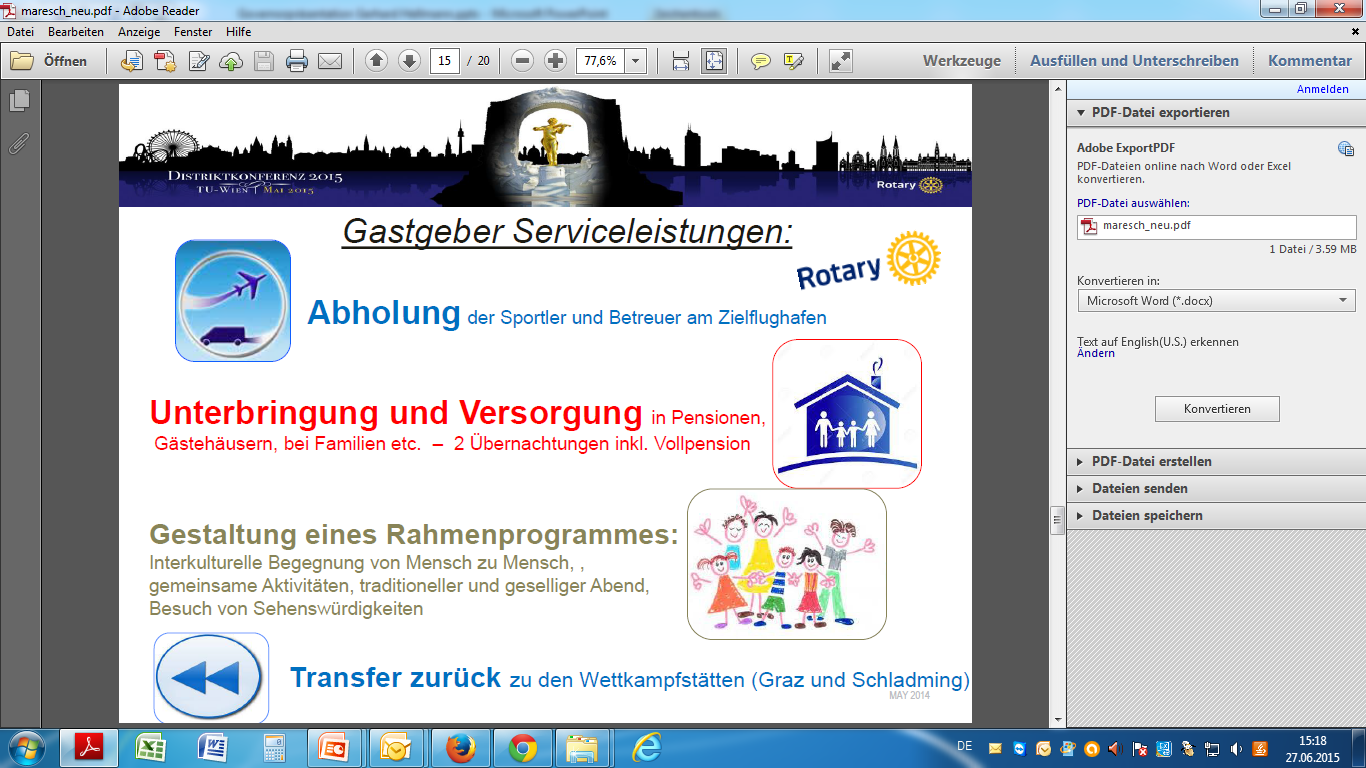 27
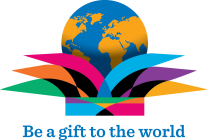 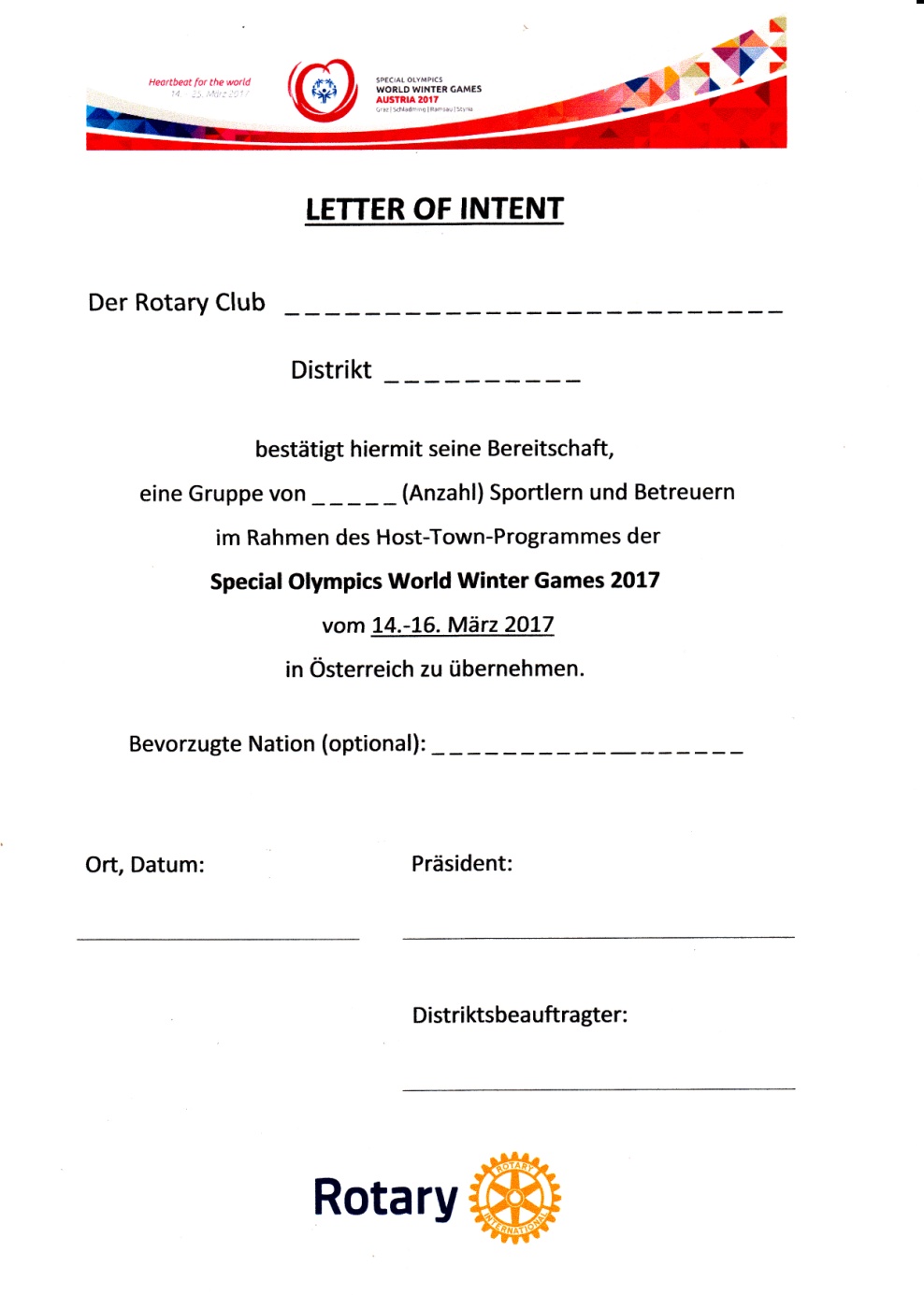 28
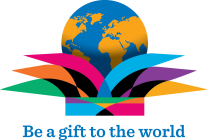 Mitgliedschaftsentwicklung

Netto:

   50 Mitglieder + 1
   51 Mitglieder + 2
 100 Mitglieder + 3

 50% des Himmels

 Clubneugründungen
29
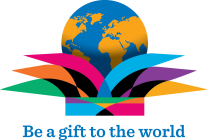 Distriktkonferenz 2016
in Bruck/Mur 

 Dank an den Governor
 10. und 11. Juni 2016
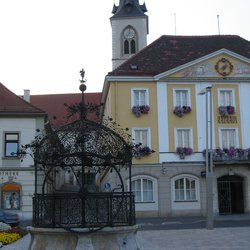 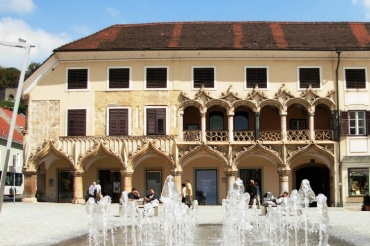 30
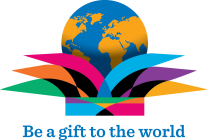 World Convention 2016
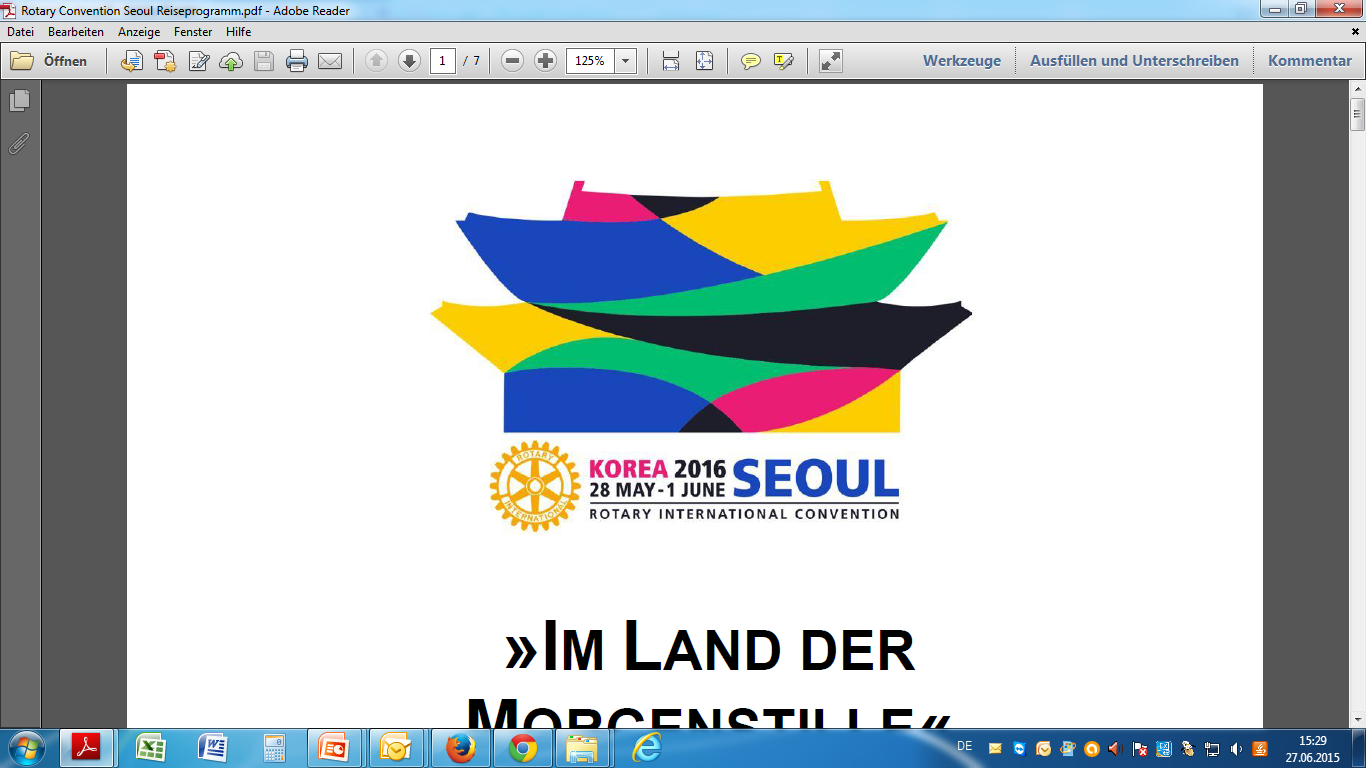 31
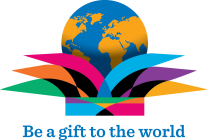 ShelterBox

 750 €

 1.7.2014 – 30.06.2015 113 Boxen – 84.750 €
 1.7.2015 – 14.10.2015   48 Boxen – 36.000 €
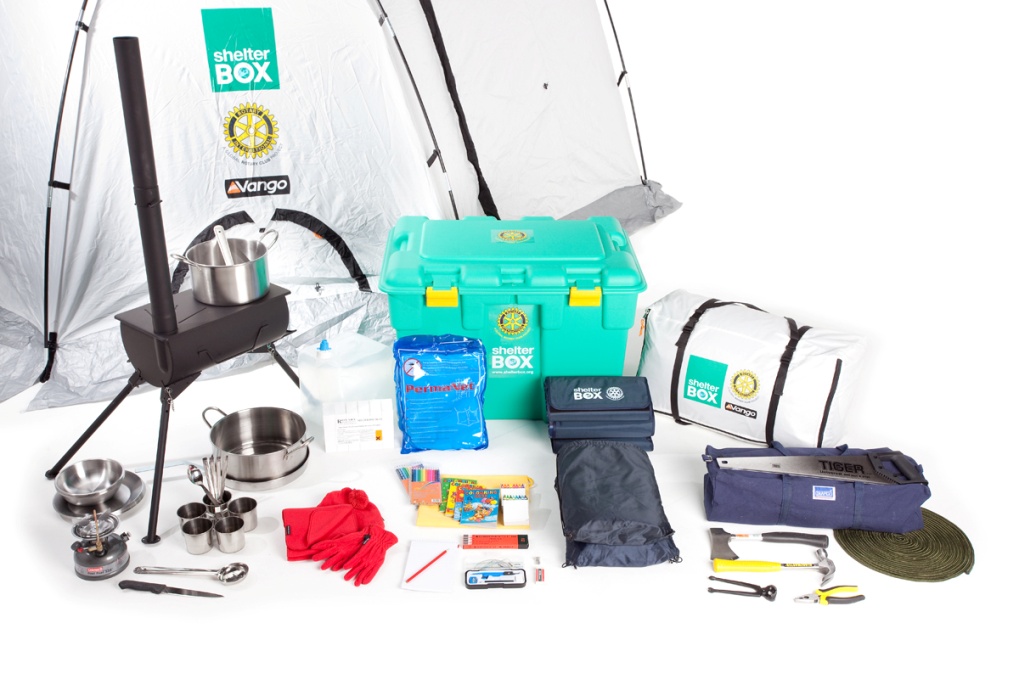 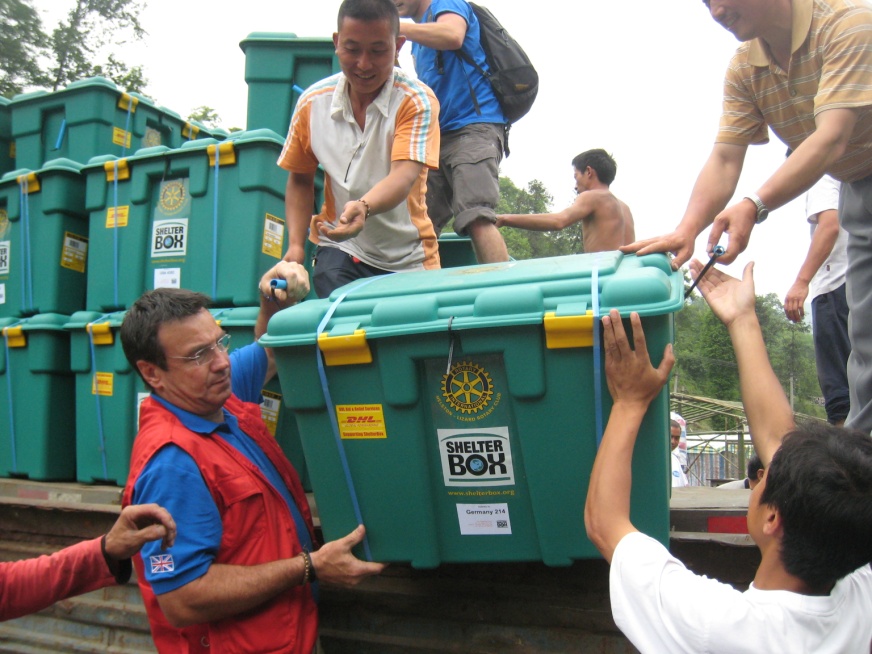 32
Diverses




Ortstafeln
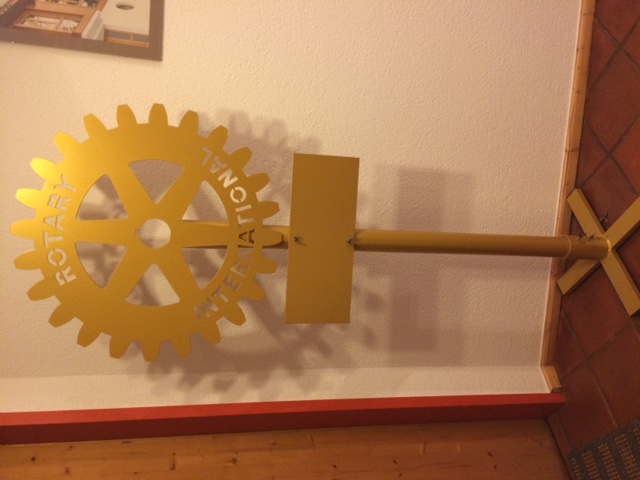 33
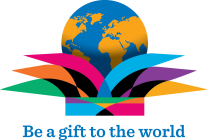 Diverses


 Distriktbroschüre

 Verfahrenshandbuch
 Rotary Magazin – neues Format

 Governorbriefe
34
Danke für eure Aufmerksamkeit!
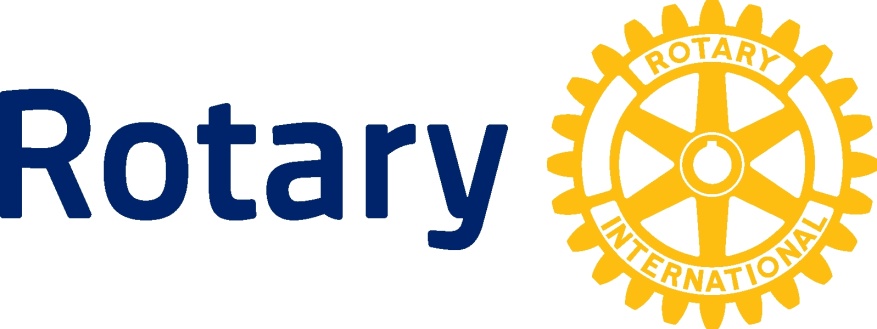